H = Hudson Bay, Canada
D = Duluth, Minnesota, USA
M = Mexico City, Mexico
S = San Jose, Costa Rica
Bo = Bogota, Columbia
Br = Brasilia, Brazil
T = Tierra del Fuego, Argentina
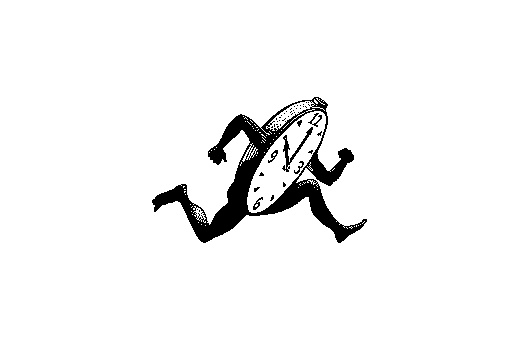 Step Through
Forward
Time!
H = Hudson Bay, Canada
D = Duluth, Minnesota, USA
M = Mexico City, Mexico
S = San Jose, Costa Rica
Bo = Bogota, Columbia
Br = Brasilia, Brazil
T = Tierra del Fuego, Argentina
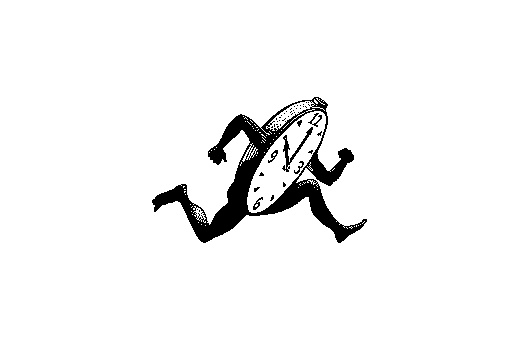 Step Through
Back
Forward
Time!
H = Hudson Bay, Canada
D = Duluth, Minnesota, USA
M = Mexico City, Mexico
S = San Jose, Costa Rica
Bo = Bogota, Columbia
Br = Brasilia, Brazil
T = Tierra del Fuego, Argentina
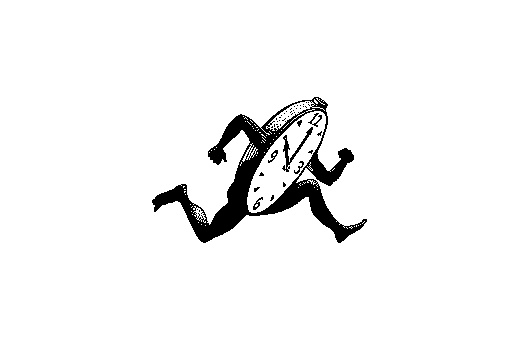 Step Through
Back
Forward
Time!
H = Hudson Bay, Canada
D = Duluth, Minnesota, USA
M = Mexico City, Mexico
S = San Jose, Costa Rica
Bo = Bogota, Columbia
Br = Brasilia, Brazil
T = Tierra del Fuego, Argentina
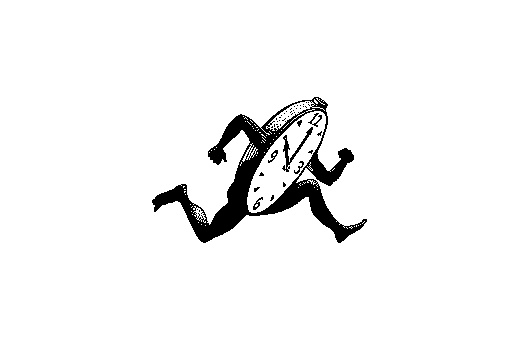 Step Through
Back
Forward
Time!
H = Hudson Bay, Canada
D = Duluth, Minnesota, USA
M = Mexico City, Mexico
S = San Jose, Costa Rica
Bo = Bogota, Columbia
Br = Brasilia, Brazil
T = Tierra del Fuego, Argentina
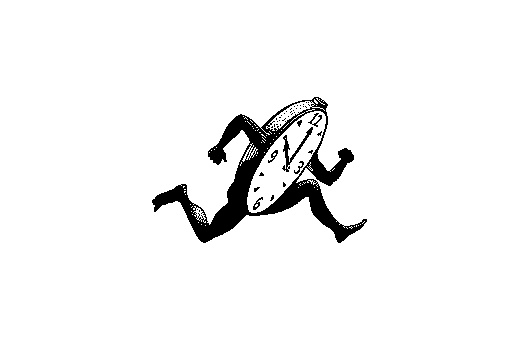 Step Through
Back
Forward
Time!
H = Hudson Bay, Canada
D = Duluth, Minnesota, USA
M = Mexico City, Mexico
S = San Jose, Costa Rica
Bo = Bogota, Columbia
Br = Brasilia, Brazil
T = Tierra del Fuego, Argentina
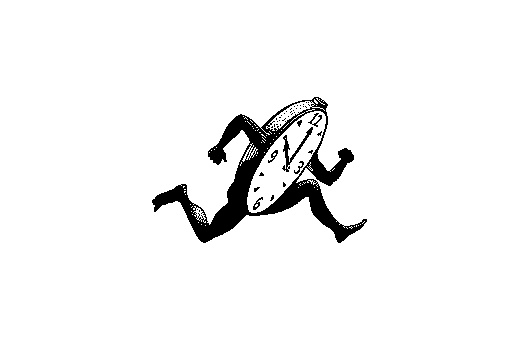 Step Through
Back
Forward
Time!
H = Hudson Bay, Canada
D = Duluth, Minnesota, USA
M = Mexico City, Mexico
S = San Jose, Costa Rica
Bo = Bogota, Columbia
Br = Brasilia, Brazil
T = Tierra del Fuego, Argentina
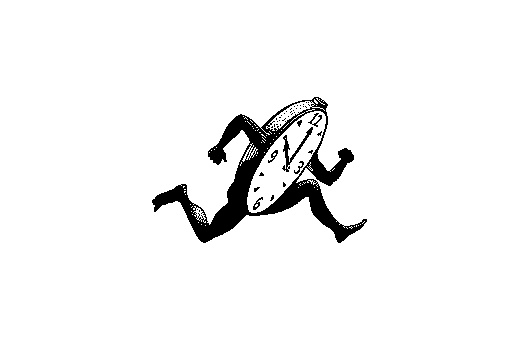 Step Through
Back
Forward
Time!
H = Hudson Bay, Canada
D = Duluth, Minnesota, USA
M = Mexico City, Mexico
S = San Jose, Costa Rica
Bo = Bogota, Columbia
Br = Brasilia, Brazil
T = Tierra del Fuego, Argentina
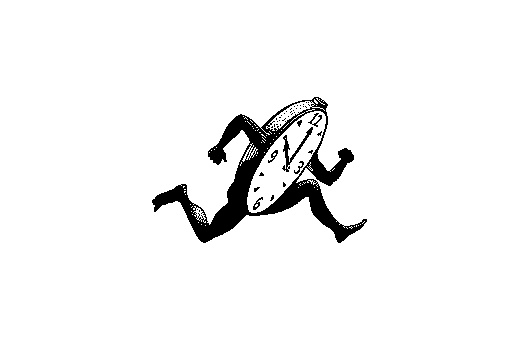 Step Through
Back
Forward
Time!
H = Hudson Bay, Canada
D = Duluth, Minnesota, USA
M = Mexico City, Mexico
S = San Jose, Costa Rica
Bo = Bogota, Columbia
Br = Brasilia, Brazil
T = Tierra del Fuego, Argentina
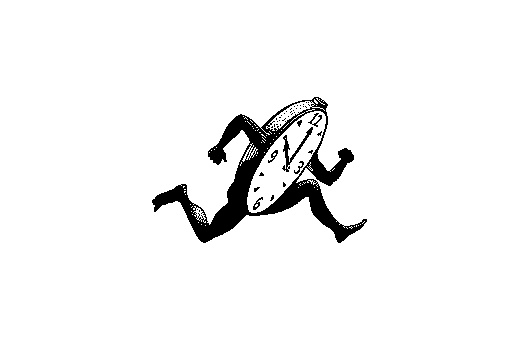 Step Through
Back
Forward
Time!
H = Hudson Bay, Canada
D = Duluth, Minnesota, USA
M = Mexico City, Mexico
S = San Jose, Costa Rica
Bo = Bogota, Columbia
Br = Brasilia, Brazil
T = Tierra del Fuego, Argentina
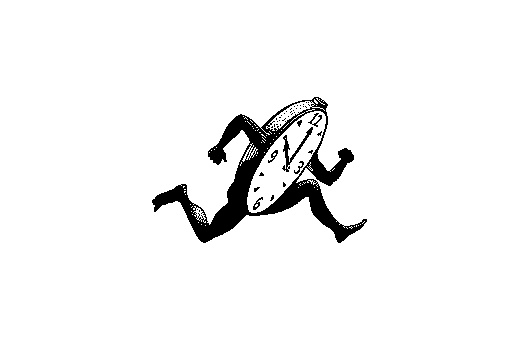 Step Through
Back
Forward
Time!
H = Hudson Bay, Canada
D = Duluth, Minnesota, USA
M = Mexico City, Mexico
S = San Jose, Costa Rica
Bo = Bogota, Columbia
Br = Brasilia, Brazil
T = Tierra del Fuego, Argentina
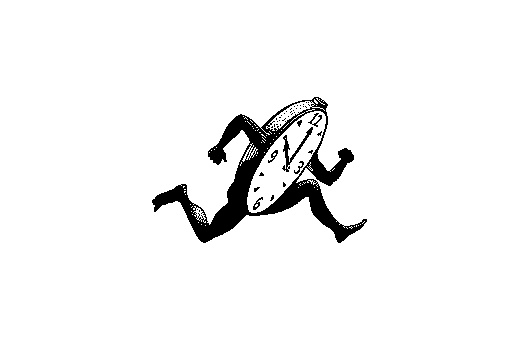 Step Through
Back
Forward
Time!
H = Hudson Bay, Canada
D = Duluth, Minnesota, USA
M = Mexico City, Mexico
S = San Jose, Costa Rica
Bo = Bogota, Columbia
Br = Brasilia, Brazil
T = Tierra del Fuego, Argentina
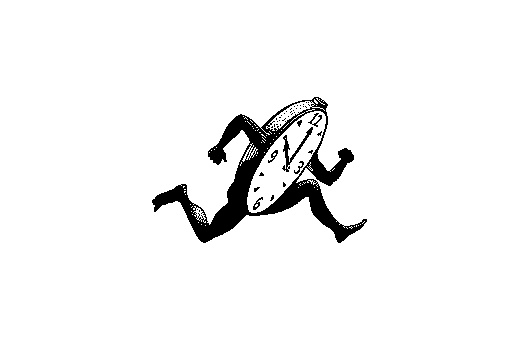 Step Through
Back
Forward
Time!
H = Hudson Bay, Canada
D = Duluth, Minnesota, USA
M = Mexico City, Mexico
S = San Jose, Costa Rica
Bo = Bogota, Columbia
Br = Brasilia, Brazil
T = Tierra del Fuego, Argentina
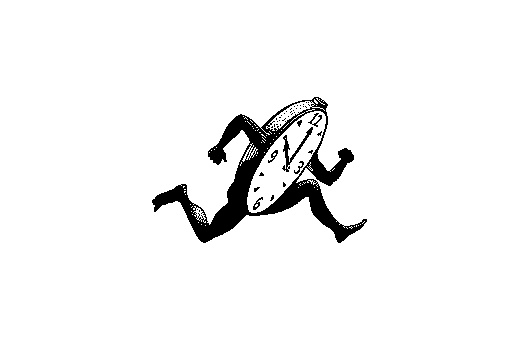 Step Through
Back
Forward
Time!
H = Hudson Bay, Canada
D = Duluth, Minnesota, USA
M = Mexico City, Mexico
S = San Jose, Costa Rica
Bo = Bogota, Columbia
Br = Brasilia, Brazil
T = Tierra del Fuego, Argentina
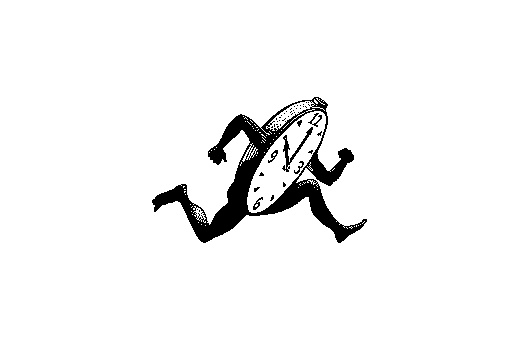 Step Through
Back
Forward
Time!
H = Hudson Bay, Canada
D = Duluth, Minnesota, USA
M = Mexico City, Mexico
S = San Jose, Costa Rica
Bo = Bogota, Columbia
Br = Brasilia, Brazil
T = Tierra del Fuego, Argentina
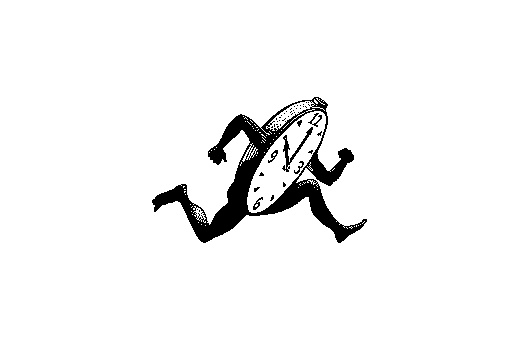 Step Through
Back
Forward
Time!
H = Hudson Bay, Canada
D = Duluth, Minnesota, USA
M = Mexico City, Mexico
S = San Jose, Costa Rica
Bo = Bogota, Columbia
Br = Brasilia, Brazil
T = Tierra del Fuego, Argentina
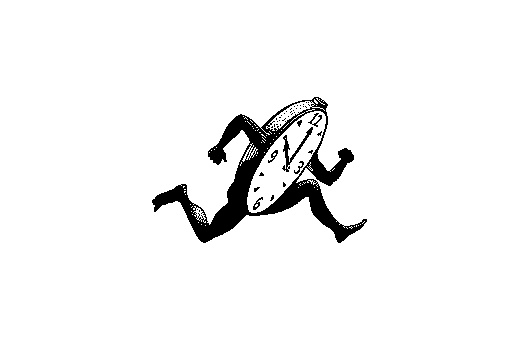 Step Through
Back
Forward
Time!
H = Hudson Bay, Canada
D = Duluth, Minnesota, USA
M = Mexico City, Mexico
S = San Jose, Costa Rica
Bo = Bogota, Columbia
Br = Brasilia, Brazil
T = Tierra del Fuego, Argentina
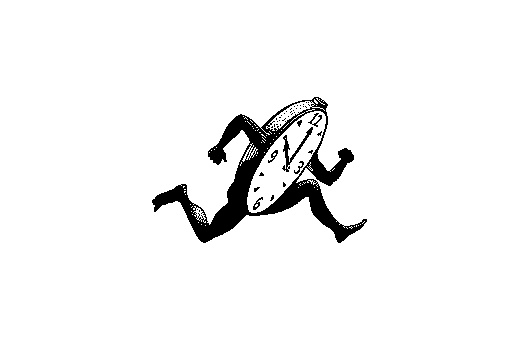 Step Through
Back
Forward
Time!
H = Hudson Bay, Canada
D = Duluth, Minnesota, USA
M = Mexico City, Mexico
S = San Jose, Costa Rica
Bo = Bogota, Columbia
Br = Brasilia, Brazil
T = Tierra del Fuego, Argentina
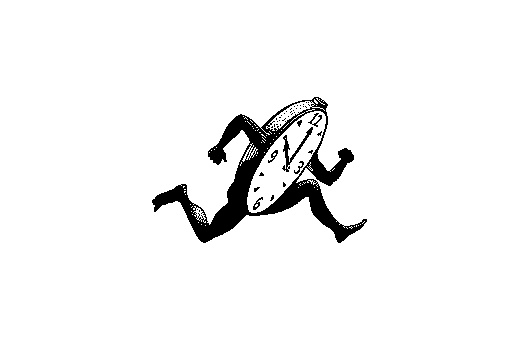 Step Through
Back
Forward
Time!
H = Hudson Bay, Canada
D = Duluth, Minnesota, USA
M = Mexico City, Mexico
S = San Jose, Costa Rica
Bo = Bogota, Columbia
Br = Brasilia, Brazil
T = Tierra del Fuego, Argentina
This is the last time that the hawk was located by satellite.  But scientists do know that it arrived safely back to the United States after an incredible trip!
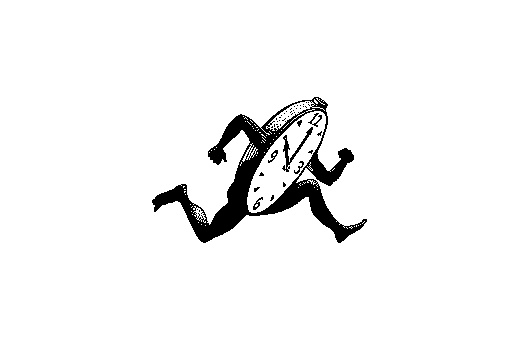 Step Through
Back
Forward
Time!